Liceo Statale Regina Margherita

            Alunni n. 134  classi III
             Anno scol. 2018-2019
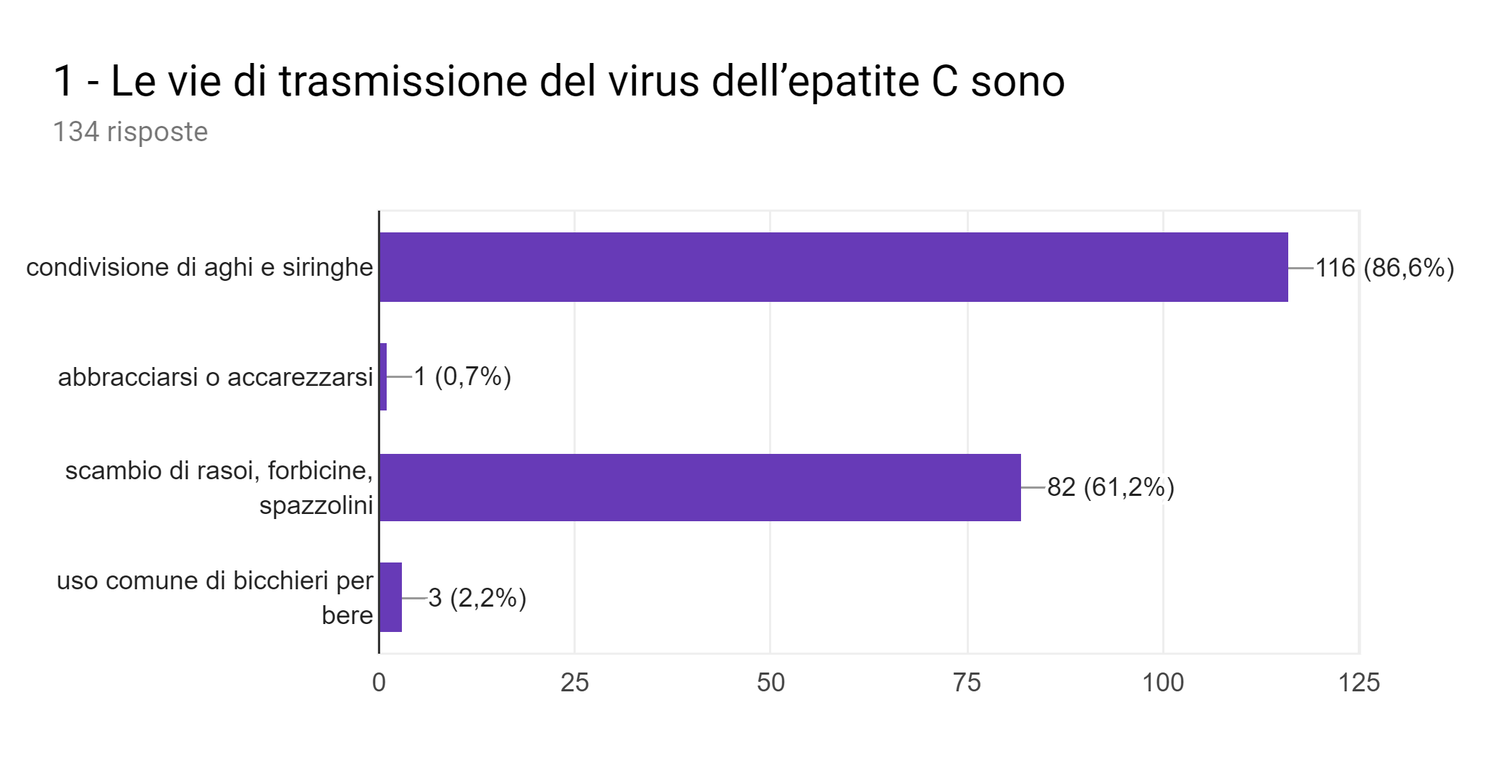 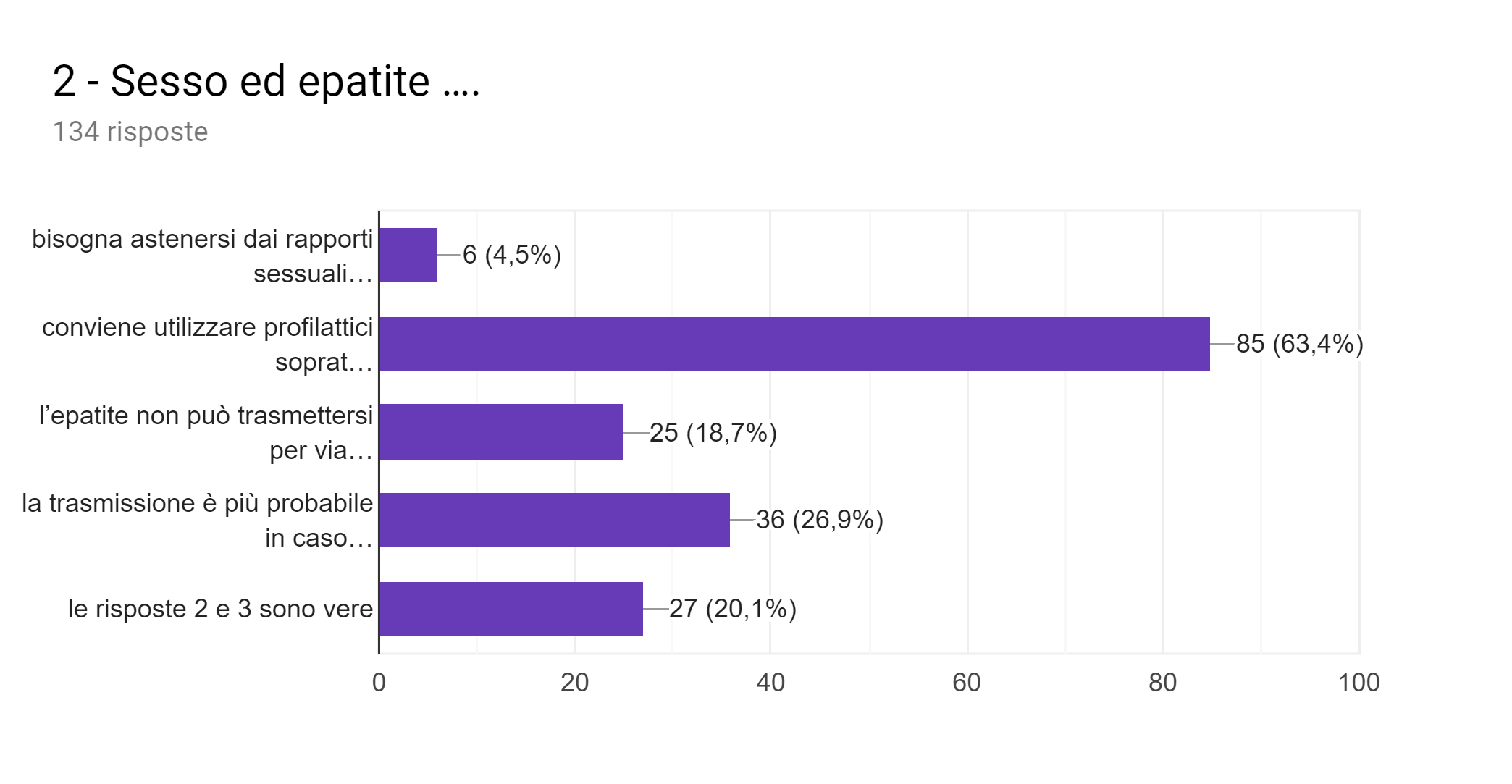 3 - Secondo te è vera la seguente affermazione
134 risposte
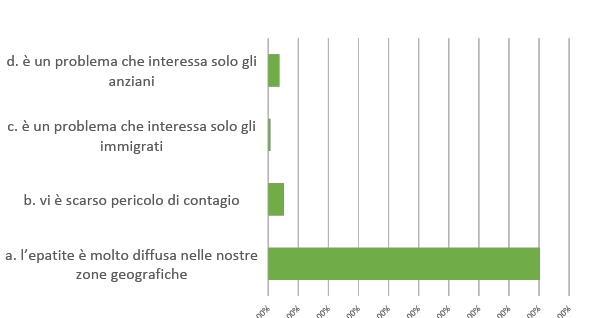 3,7%
0,7%
5,2%
90,3%
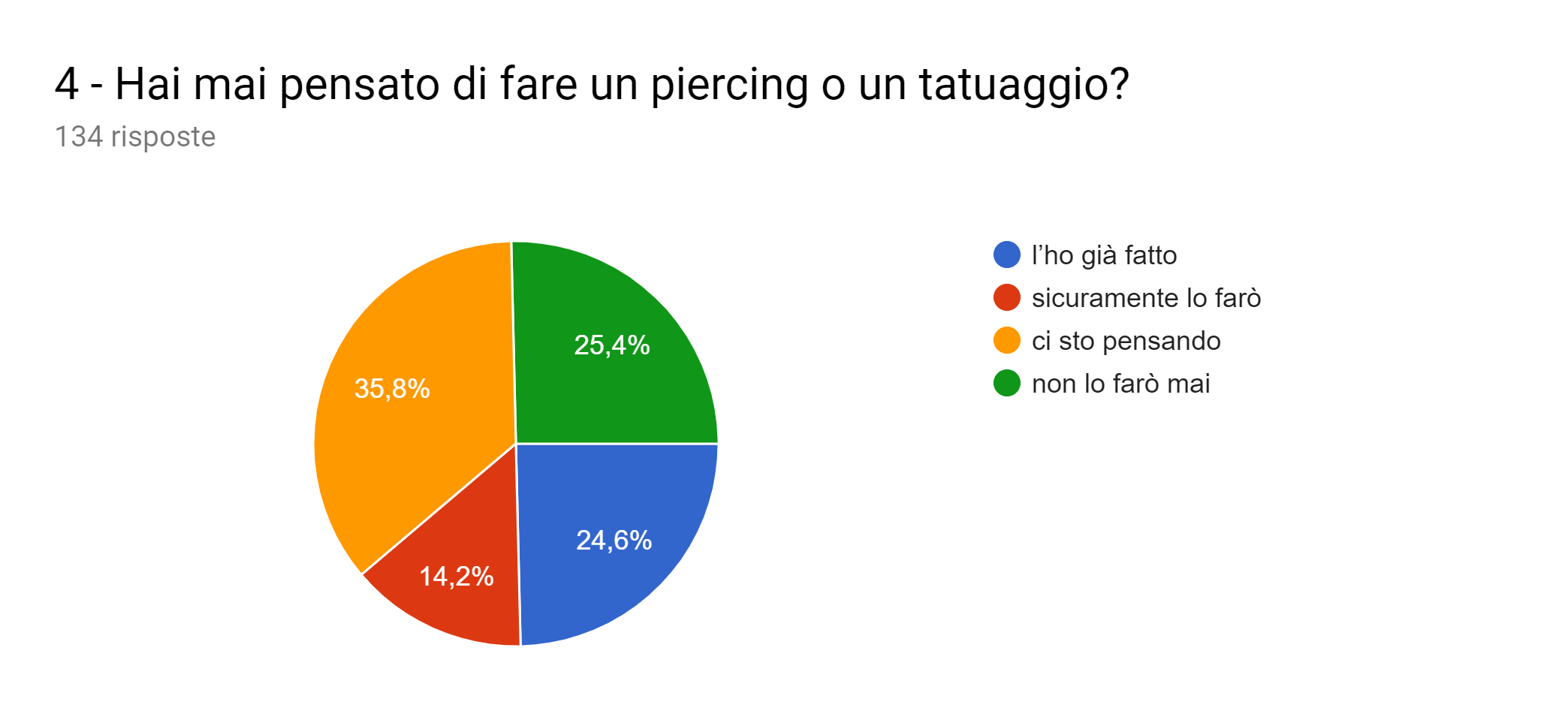 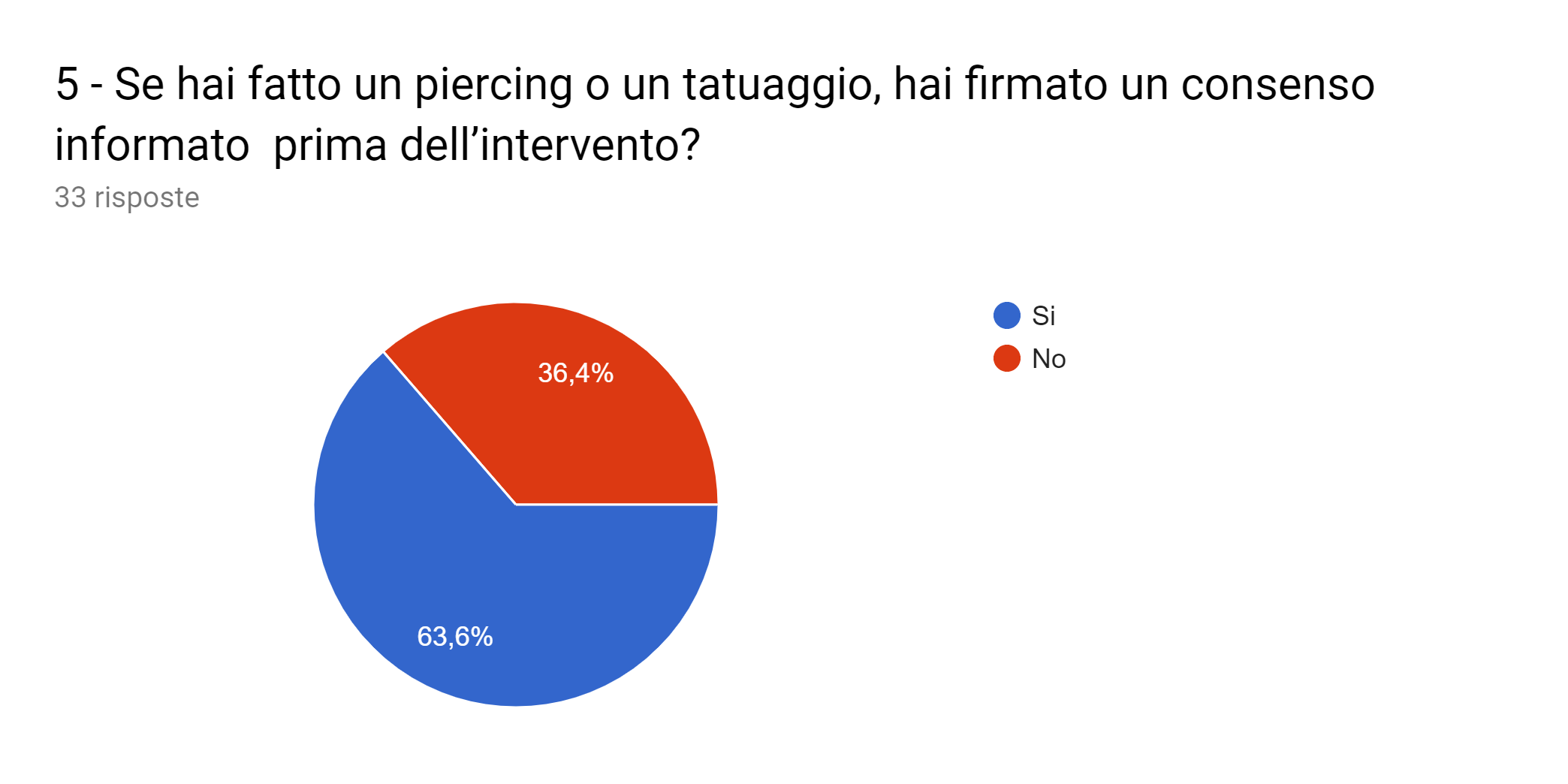 6 - Hai avuto complicazioni infettive?
32 risposte
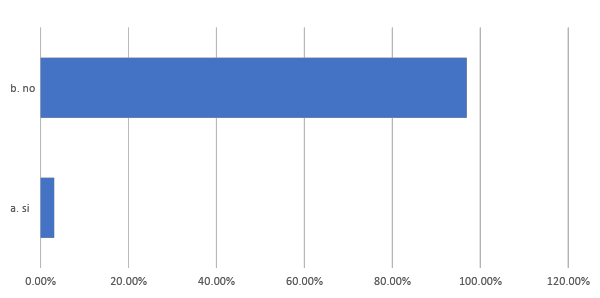 96,9%
3,1%
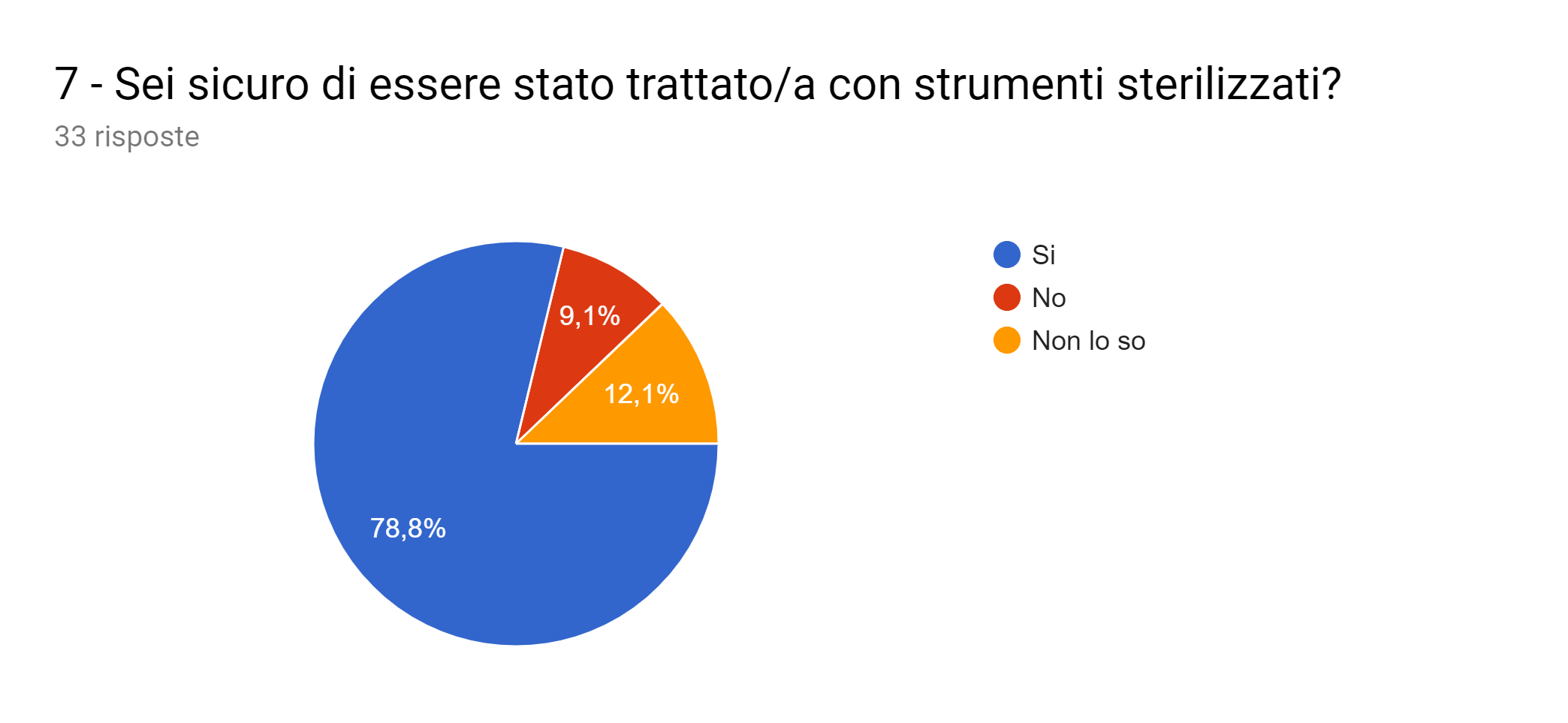 8- A chi ti sei rivolto o ti rivolgeresti per fare un piercing o tatuaggio?
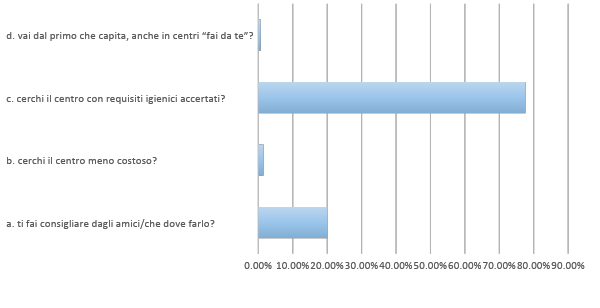 0,7%
77,6%
1,5%
20,1%
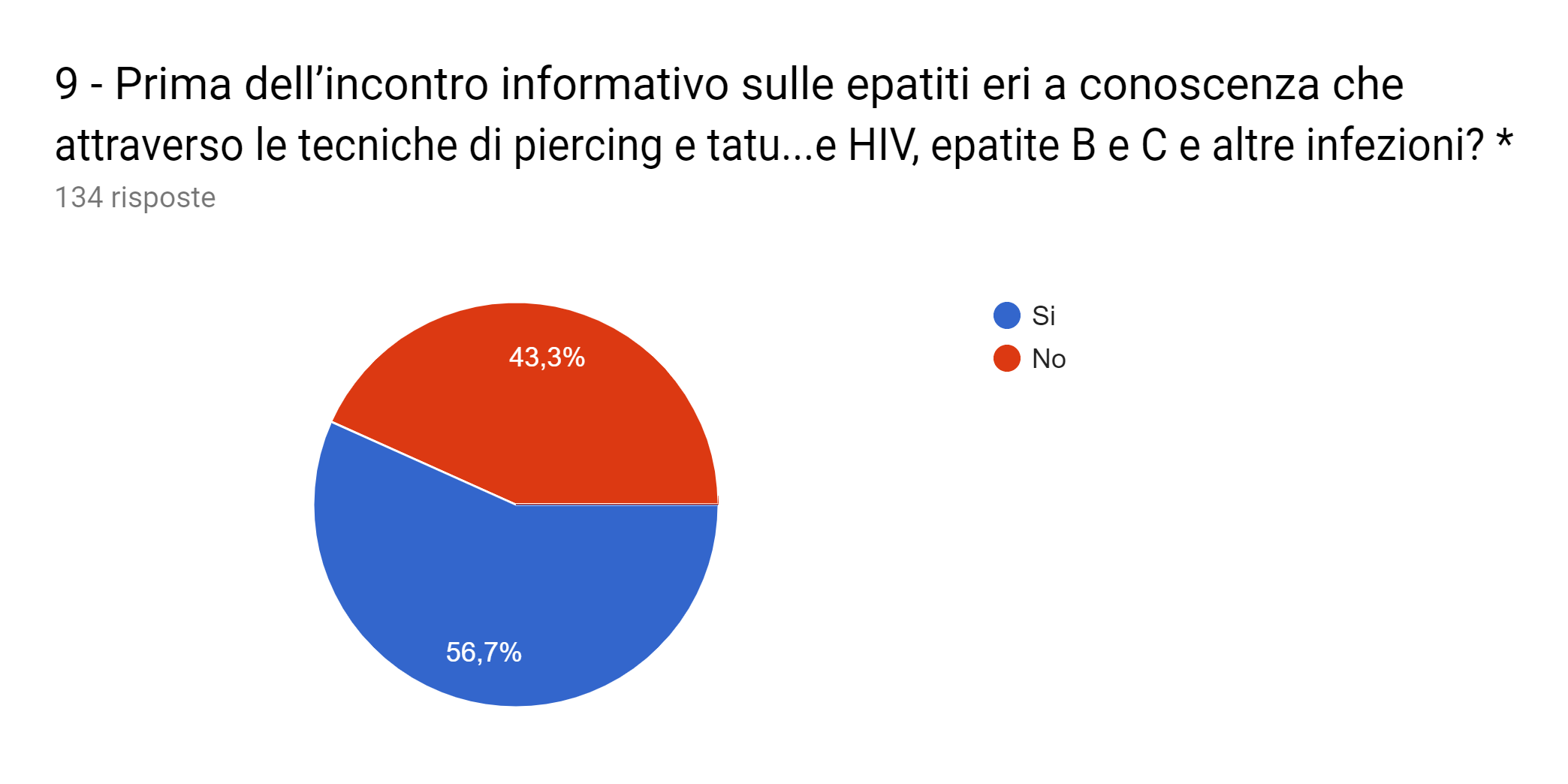 10 -Ti è sembrato utile l’incontro di prevenzione alla salute sulle epatiti?
134 risposte
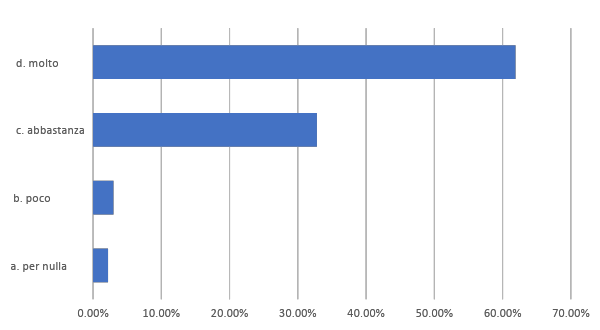 61,9%
32,8%
3%
2,2%